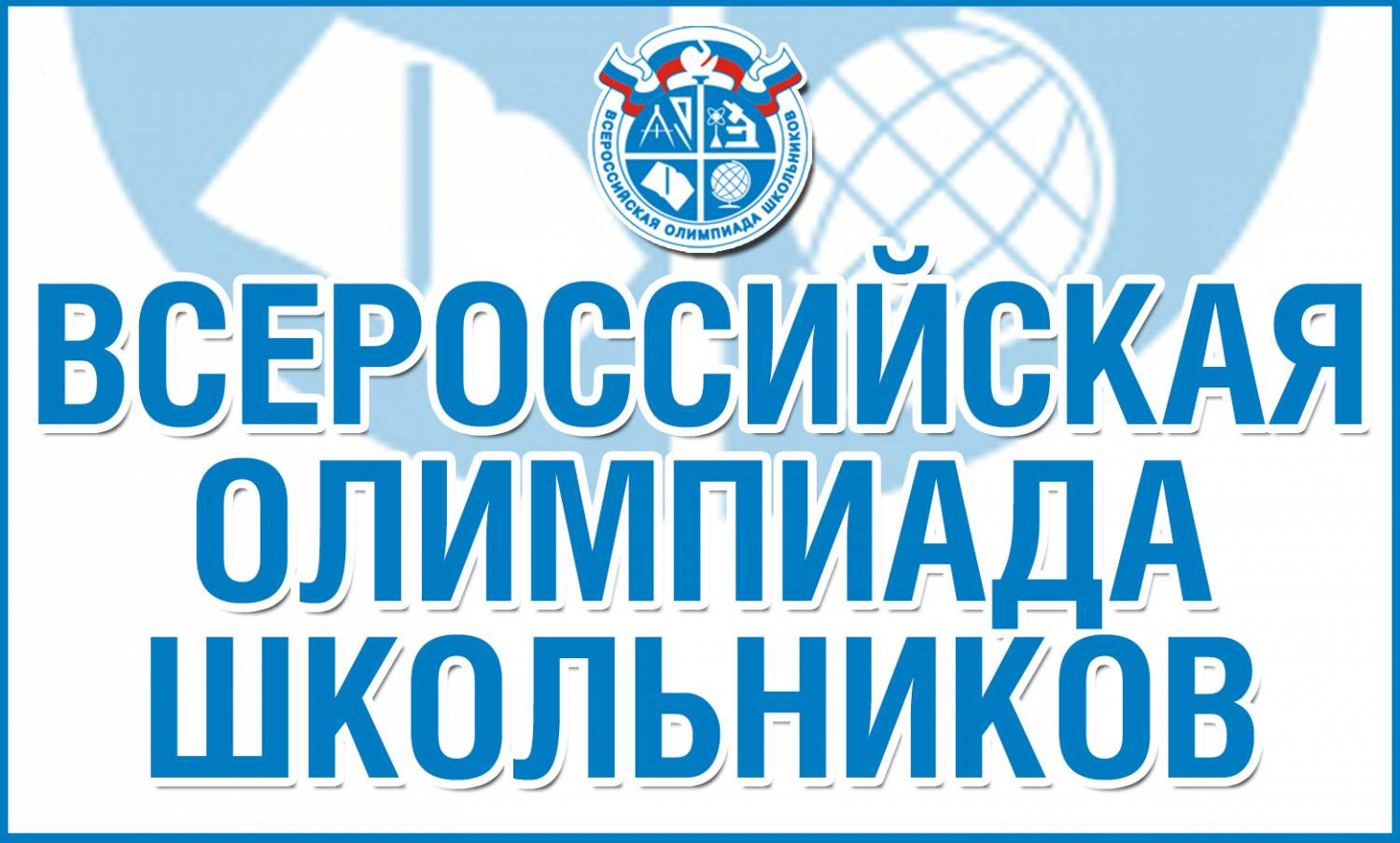 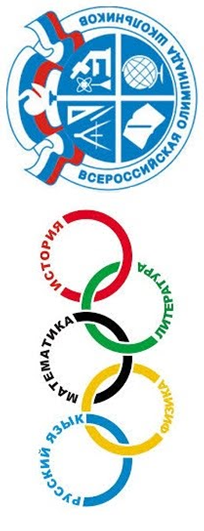 Нормативно-правовая база ВсОШ
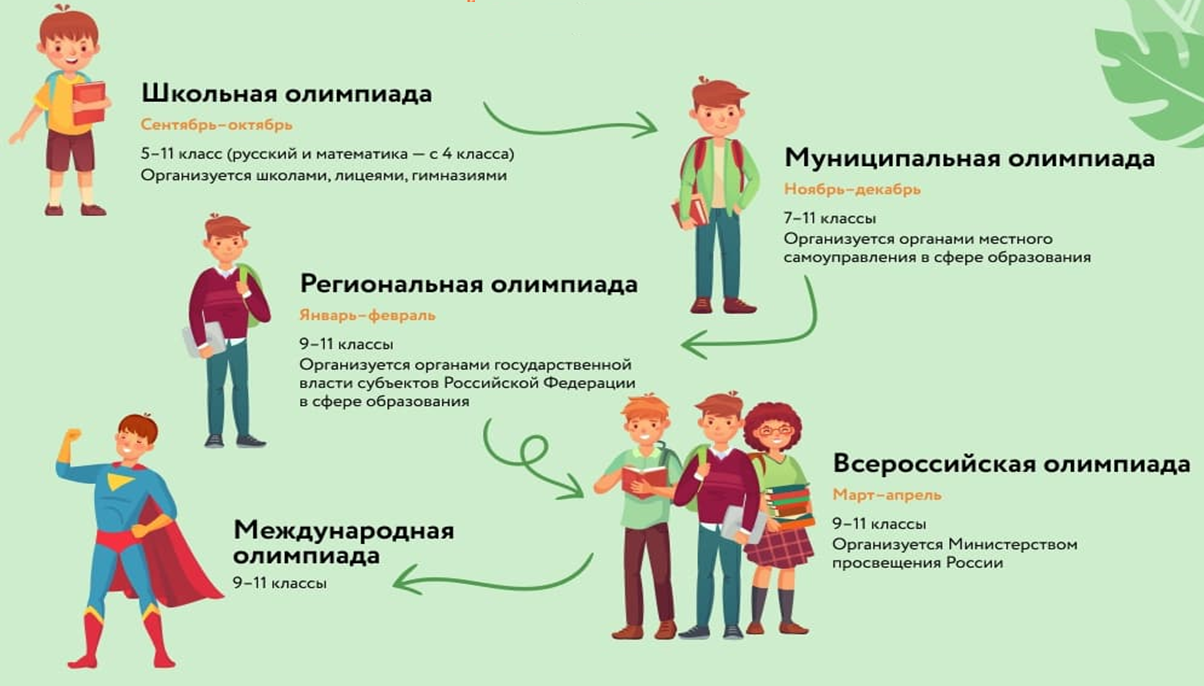 Порядок проведения ВСОШ в 2024 -2025 учебном году

 Заявлений от родителей (законных представителей), обучающихся, заявивших о своем участии в олимпиаде;
 Согласие родителей (законных представителей) на обработку персональных данных и на публикацию результатов по каждому общеобразовательному предмету в информационно-телекоммуникационной сети «Интернет»;
 Кодирование (обезличивание) и раскодирование олимпиадных работ участников этапа олимпиады;
 Общественное наблюдение.
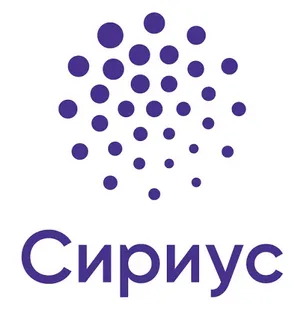 Школьный этап ВсОШ на платформе ОЦ «Сириус»
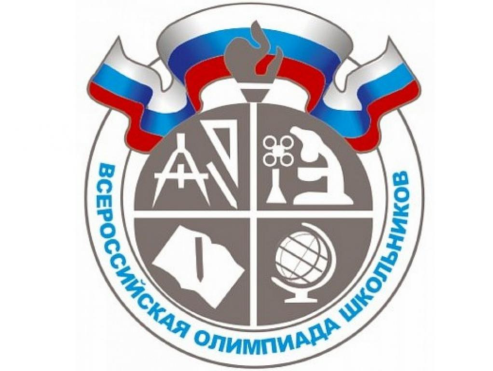 С 16  сентября по 25 октября 
на платформе Образовательного центра «Сириус»
https://sochisirius.ru/ (Школьный этап всероссийской олимпиады школьников)
Когда?
Кто?
обучающиеся 4-11-х классов
математика, химия, физика, информатика, биология, астрономия, русский язык, английский язык, китайский язык, обществознание, литература, география, история, литература, право, искусство (мхк), экология, экономика, физическая культура (теоретическая часть)
Какие предметы?
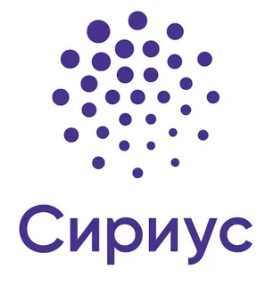 Школьный этап ВсОШ на платформе ОЦ «Сириус»
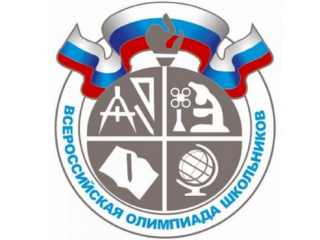 Муниципалитеты 
самостоятельно 
принимают решение о 
границах прохода на ОЭ
График проведения школьного этапа всероссийской олимпиады школьников
 в 2024/2025 учебном году
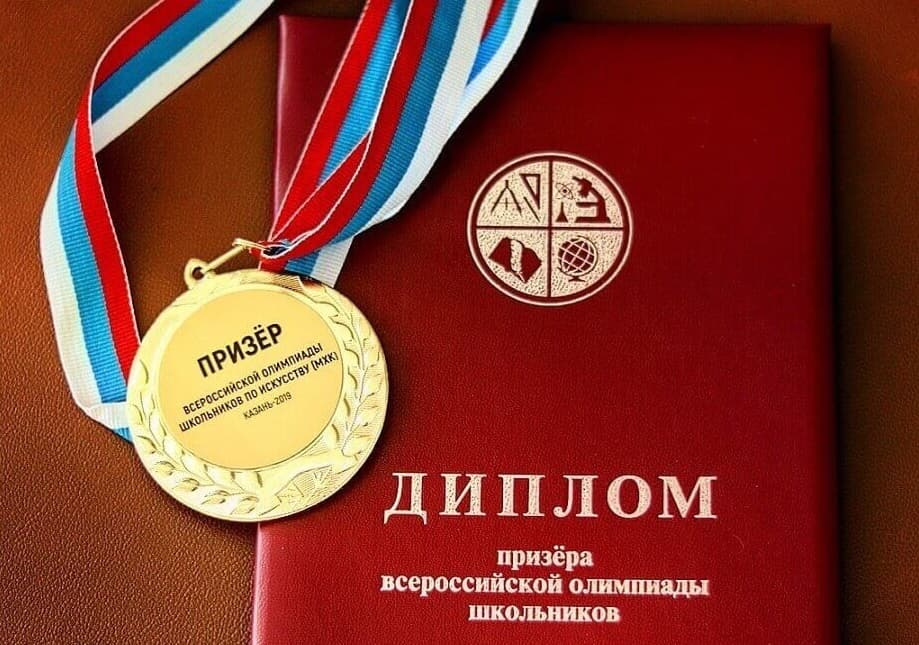